Poster Requirments
All posters must be designed and submitted in PowerPoint
All posters should be one slide only
Dimensions: 56”x36” (do not change)
Minimum Font Size: 32
Be sure to include: Title, authors, references, acknowledgements, required DOE disclaimers (if applicable)
Make sure font colors and backgrounds have sufficient contrast.
Feel free to format the poster however you need to best display your work. Slide 2 is the template that must be used for your poster presentation. 
GR will print posters prior to the conference
2022 Geothermal Rising Conference, August 28-31, 2022
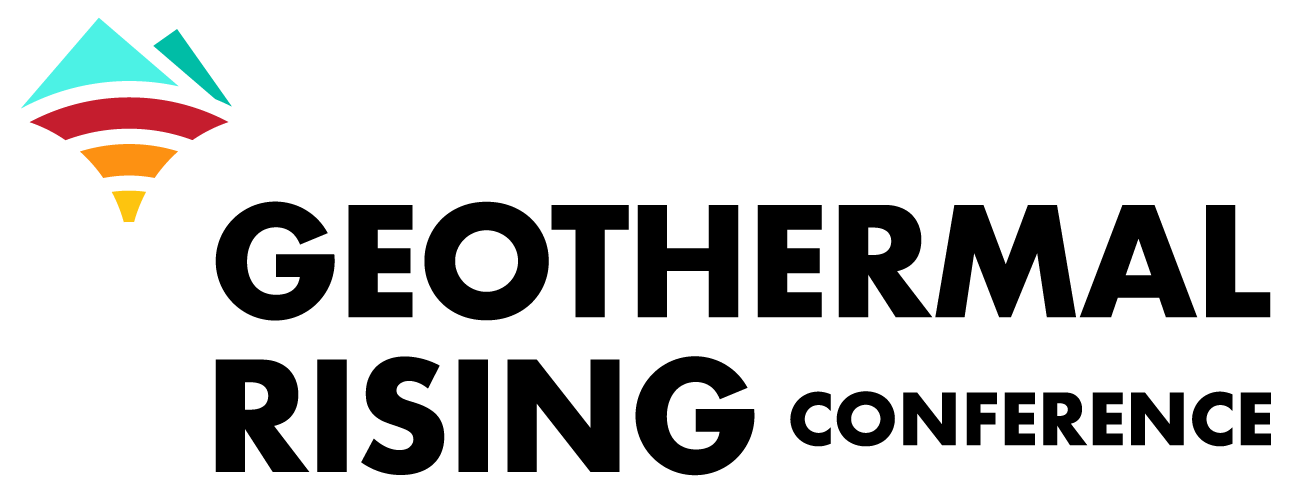